SO42-
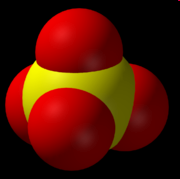 ~75% H2O
~25% O2
Oxygen source partition for sulfate formed by abiotic pyrite oxidation